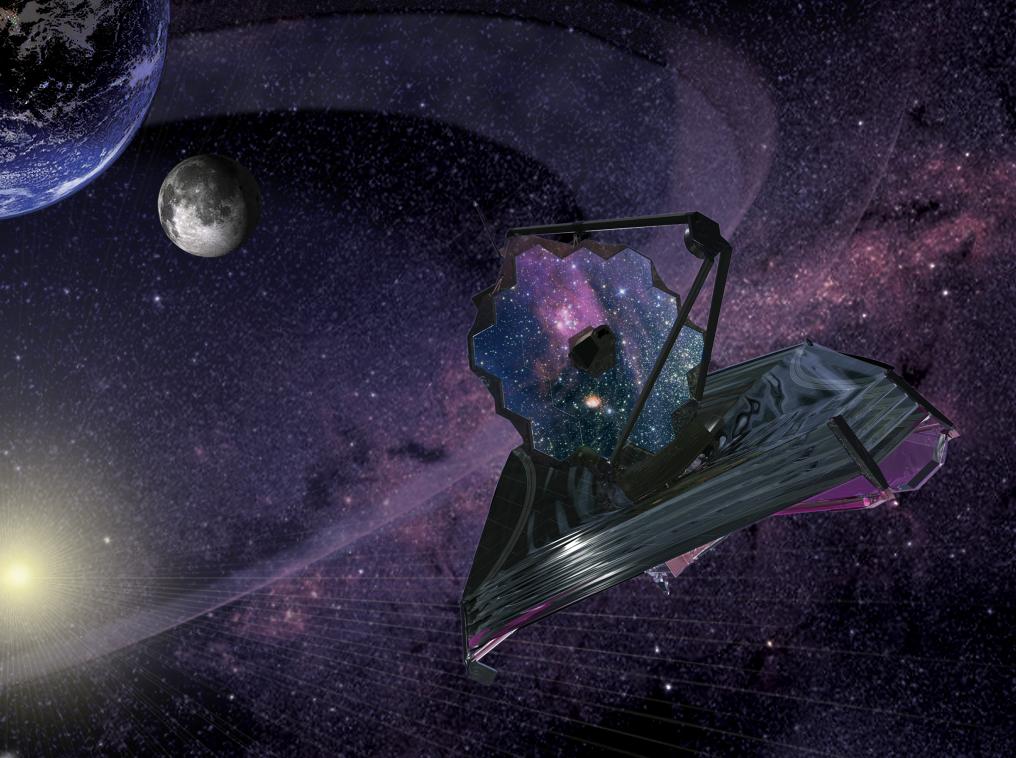 Astronomy 
and the  
James Webb 
Space Telescope

John Mather 
JWST Senior Project Scientist 
AAAC Oct 13 2011
JWST Science Updates
4 (original) major themes: first light, galaxy assembly, star & planet formation, evolution of planetary systems
2011 Conference: Frontier Science Opportunities with the JWST – many new ideas! 
Dark energy – Nobel; plans for JWST
Dark matter – mapping it with JWST
Galaxy formation – compare with simulations
Chilly stars (< 300 K) – WISE Y dwarfs
Lonely planets (microlensing) – JWST in clusters
More connections
Herschel: D/H in a comet matches Earth oceans – JWST can find many more
Soummer et al: pulled 3 planets out of HST archives of HR8799 –JWST too
TESS and FiNESSE selected for Explorer studies – finders for JWST
ALMA first light
The James Webb Space Telescope
JWST Instruments
The Near Infrared Camera (NIRCam)
 Visible and near infrared camera (0.6 – 5 micron)
 2.2 x 4.4 arcmin field of view, diffraction limited
 Coronographs
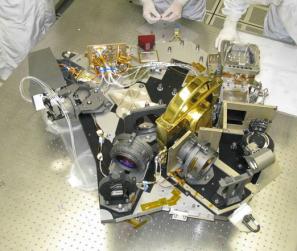 The Near Infrared Spectrograph (NIRSpec)
 Multi-object dispersive spectrograph (1 – 5 micron)
- 3.4 x 3.4 arcmin field of view with 0.1 arcsec pixels
 R = 1000 and 2700 gratings and R = 100 prism
 IFU over 3 x 3 arcsecond region
NIRCam
The Mid Infrared Instrument (MIRI)
 Mid-infrared camera and slit spectrograph (5 – 28 microns)
 1.9 x 1.4 arcmin imaging field of view with 0.11 arcsec pixels
 R = 100 slit spectrograph (5 – 10 micron) and IFU (R = 3000)
 Coronographs
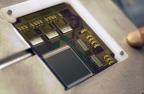 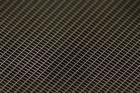 The Tunable Filter Imager (TFI)  NIRISS
- Infrared imager and slitless spectrograph
- 2.2 x 2.2 arcmin field of view
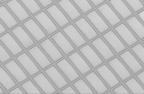 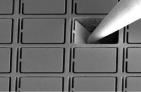 The Fine Guidance Sensor (FGS)
 2.4 x 2.4 arcmin imager for target acquisition
 Rapid readout of subarray for ACS control
 Ensures 95% probability of finding a guide star anywhere in sky
NIRSpec
[Speaker Notes: 1.) Picture on the left is the NIRCam engineering test unit.  The instrument has two identical modules.  
2.) Picture on the right is a single exposure 2.2’ x 4.4’ exposure.  The two wavelengths are observed simultaneously via dichroics]
The James Webb Space Telescope
JWST Science Themes – The Quest for Origins
1.) The End of the Dark Ages
 Discover the first stars, protogalaxies, supernovae, and black holes
 Follow the Universe’s ionization history across cosmic time
2.) The Assembly and Evolution of Galaxies
 Track the merger of protogalaxies
 Study the effects of black holes on their surroundings
 Map the evolution of dark matter, stars, and metals through galaxy growth
3.) The Birth of Stars and Planetary Systems
 Unveil newborn stars and planets in dusty clouds
 Reveal the dependency of star formation to environment
 Measure how chemical elements are produced and recirculated
 Complete the stellar and substellar inventory
 Measure the IMF to below the H-burning limit, in different environments
4.) The Origins of Life
 Study the formation of planets
 Measure the composition of atmospheres, probe for liquid water
 Complete the census of the outer solar system
JWST Science summarized in 15 JWST Science White Papers
http://www.stsci.edu/jwst/science/whitepapers
The James Webb Space Telescope
JWST Science Themes – The End of the Dark Ages
JWST Questions
1.) What are the first galaxies?
2.) When did reionization occur?
3.) What is the Universe’s reionization history?
4.) What sources caused reionization?
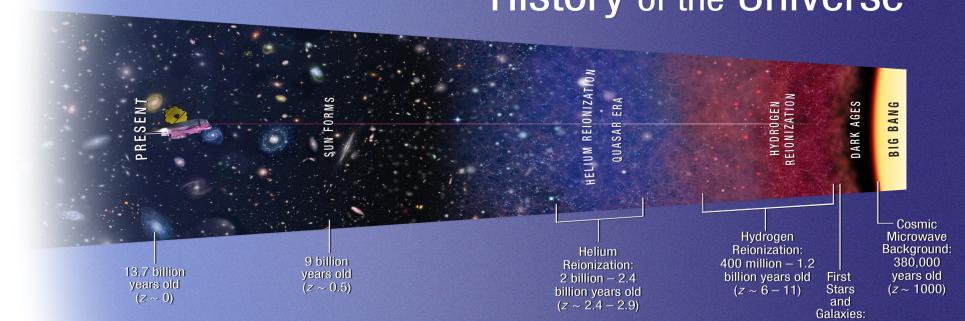 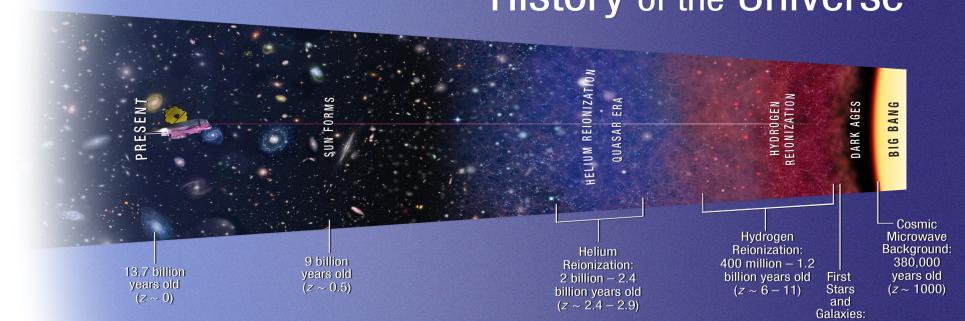 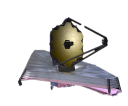 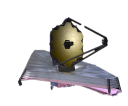 HUBBLE’S LIMIT
More great ideas
Measure H0 to 1.3% (JWST+GAIA)
To constrain Dark Energy and neutrinos
Disentangle AGN and star-formation
Study the galaxy feedback cycle
Demographics of star formation & stellar mass vs. morphology redshift & environment  
Evolution of Black-hole vs. bulge mass relation
Kinematics & abundances from spectra
Dust formation and destruction
H2 formation and destruction
Dissect tidal disruption events
A dime a dozen by the time of JWST
Harry Ferguson chart – Frontiers conference
The James Webb Space Telescope
Dark Energy and Dark Matter: The acceleration parameter of the Universe
1.) Leverage multiple techniques to minimize systematic errors.
2.) wide field surveys will find targets.
3.) Measure very distant supernovae (standard candles?)
4.) SNe rest frame IR light curves – may be better standard candles?
5.) directly measure effects of dark matter from distorted geometry of distant 
     objects, masses of galaxies and clusters to high-z, rotation curves, etc…
6.) Map cosmic archeology at high-z (prior to acceleration, formation of clusters).
7.) Measure Cepheid variables in galaxies with known maser distances.
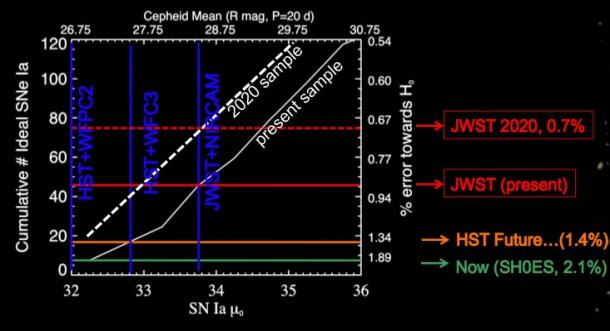 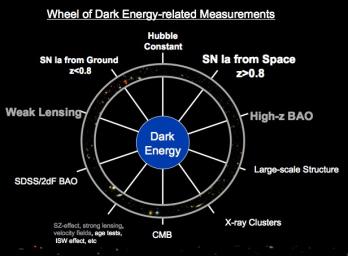 JWST will constrain Dark Energy through exquisite measurements of HO
More great ideas
Can we find Pop III Pair-Instability Supernovae? 
May need help from lensing
Challenging to confirm 
Search for the first galaxies
May need help from lensing
How do we know we have found them?
Lack of [OIII]? Strong HeII?
Use strong lensing (50 or so) to
constrain dark-matter substructure
test density profiles
dissect AGN
Harry Ferguson chart – Frontiers conference
Finding the First Cosmic Explosions
with JWST
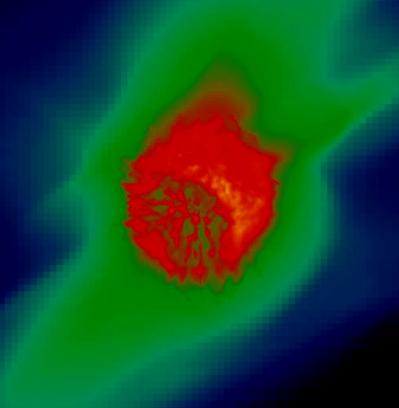 Daniel Whalen
McWilliams Fellow 
Carnegie Mellon University
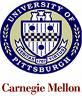 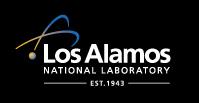 Dan Whalen chart – JWST Frontiers
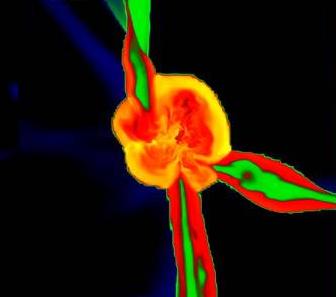 Birthplaces of
Primordial Stars
~ 200 pc
105 - 106 Msol 
halos at z ~ 20
Dan Whalen chart – JWST Frontiers
Properties of the First Stars
thought to be very massive (25 - 500 solar masses)
   due to inefficient H2 cooling

  form in isolation (either one per halo or in binaries)

  Tsurface ~ 100,000 K

  extremely luminous sources of ionizing and LW photons
   (> 1050 photons s-1) 

  2 - 3 Myr lifetimes

  no known mechanisms for mass loss -- no line-driven winds
Dan Whalen chart – JWST Frontiers
Final Fates of the First Stars
Heger & Woosley 2002, ApJ 567, 532
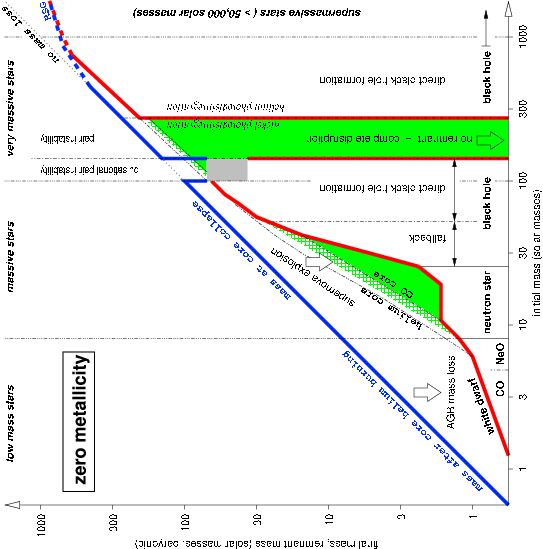 Dan Whalen chart – JWST Frontiers
[Speaker Notes: type ii / hypernovae: remnant
PISN: no remnant]
Conclusions
PISN will be visible to JWST out to z ~ 10 ; strong lensing may 
   enable their detection out to z ~ 15 (Holz, Whalen & Fryer 2010
   ApJ in prep)

  dedicated ground-based followup with 30-meter class telescopes
   for primordial SNe spectroscopy

  discrimination between Pop III PISN and Pop III CC SNe will be 
   challenging but offers the first direct constraints on the Pop III IMF

  complementary detection of Pop III PISN remnants by the SZ effect 
   may be possible (Whalen, Bhattacharya & Holz 2010, ApJ in prep)
Dan Whalen chart – JWST Frontiers
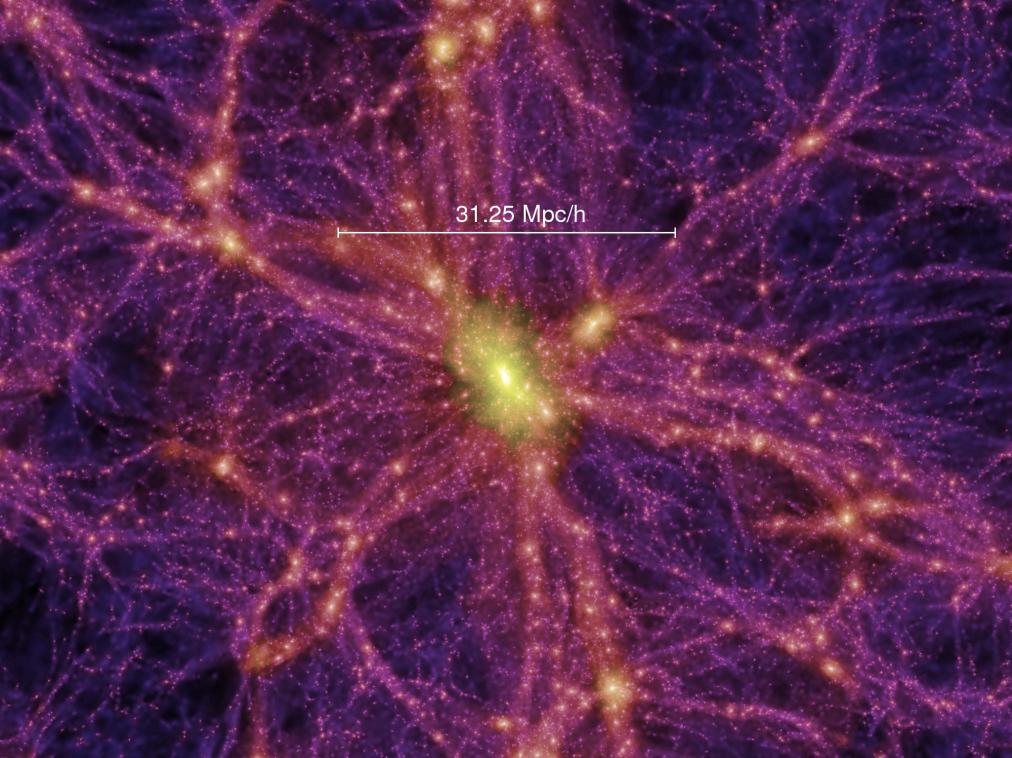 The James Webb Space Telescope
JWST Science Themes – The Assembly and Evolution of Galaxies
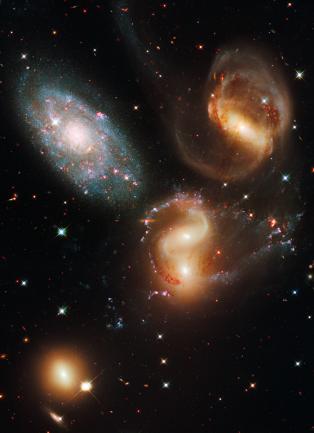 JWST Questions
1.) Where and when did the hubble sequence form?
2.) Do hierarchical formation models and global scaling relations 
     explain diverse galaxy morphologies and their cosmic evolution?
3.) How did the heavy elements form?
4.) What role do ULIRGs and AGN play in galaxy evolution?
The James Webb Space Telescope
JWST Science Themes – The End of the Dark Ages
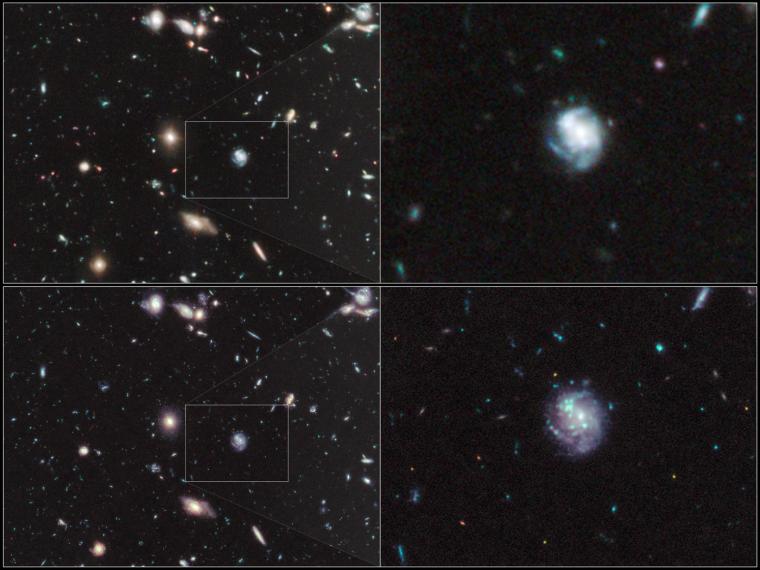 The Hubble UDF
(F105W, F125W, F160W)
Simulated JWST
JWST sees much deeper, has higher angular resolution than Hubble
Outline
Three birds:  
Is there dark matter substructure?
Which comes first: the galaxy or the black hole?
Are dark matter density profiles universal?
One stone:
Observations of multiply-imaged QSOs
MIRI imaging	
NIRSPEC spectroscopy
Tommaso Treu chart – JWST Frontiers
Theory
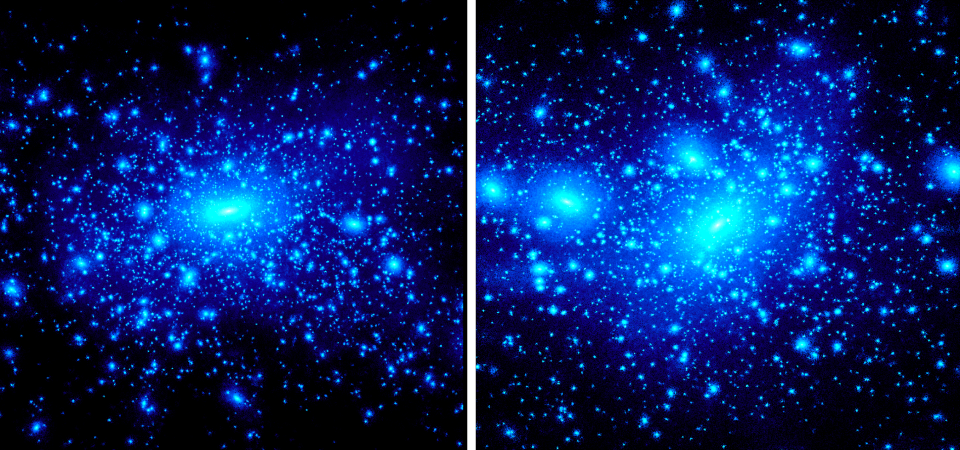 Cluster
Galaxy
Kravtsov 2010
Tommaso Treu chart – JWST Frontiers
Observations
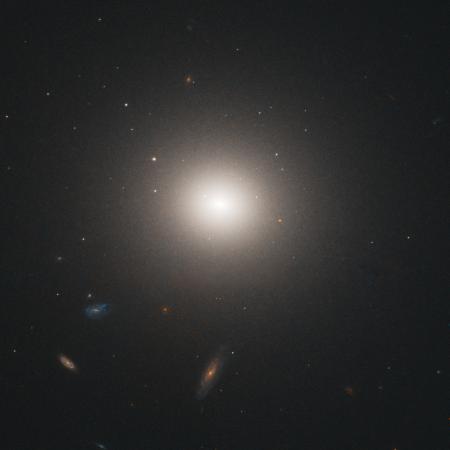 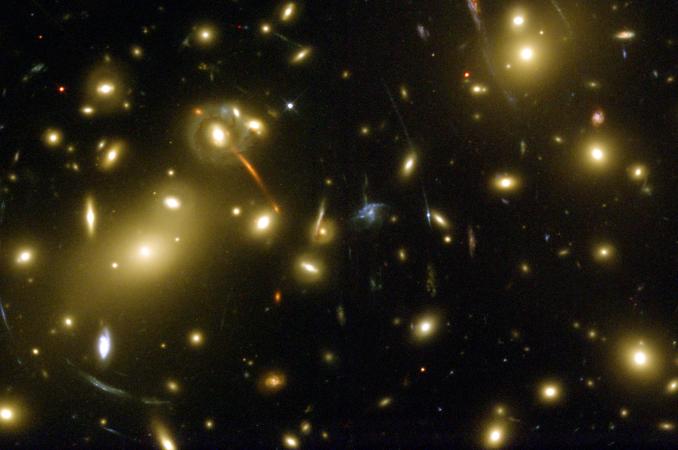 Cluster
Galaxy
Tommaso Treu chart – JWST Frontiers
Milky Way Satellites
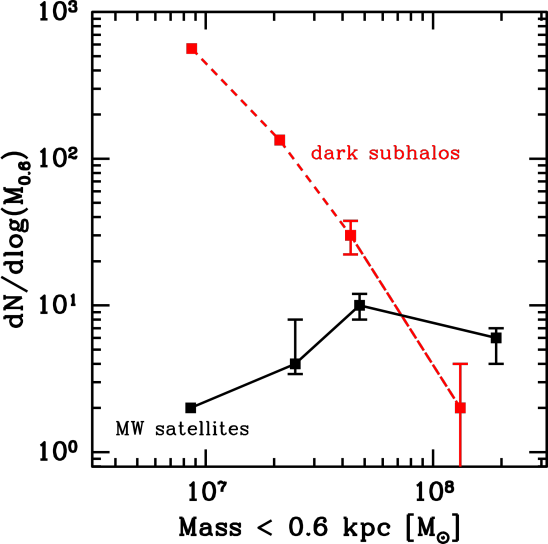 Theory
Number of satellites
Observations
Strigari et al. 2007
Tommaso Treu chart – JWST Frontiers
One stone:gravitationally lensed QSOs
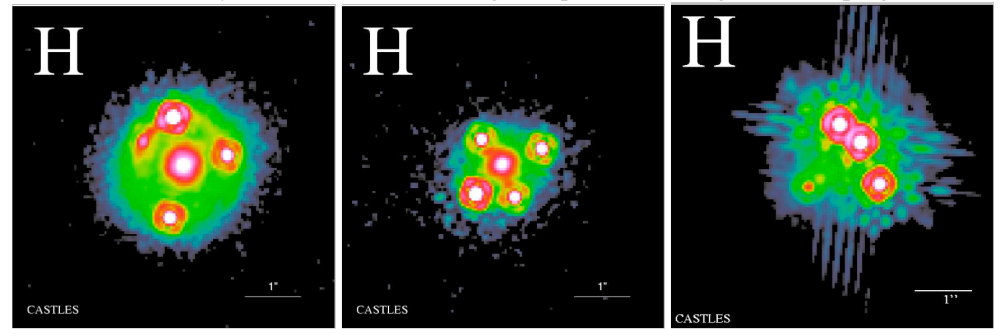 Tommaso Treu chart – JWST Frontiers
Strong lensing is rare (1/1000 galaxy):
It’s hard to find large samples!!
State of the art vs JWST
Sensitivity at 11μms:
D ~0.2-0.3mJ:
Undetected by Subaru
 S/N~40-60 in 28s of MIRI
B 10mJ:
S/N~5 in 3.1 hrs of Subaru
S/N~700 in 28s of MIRI
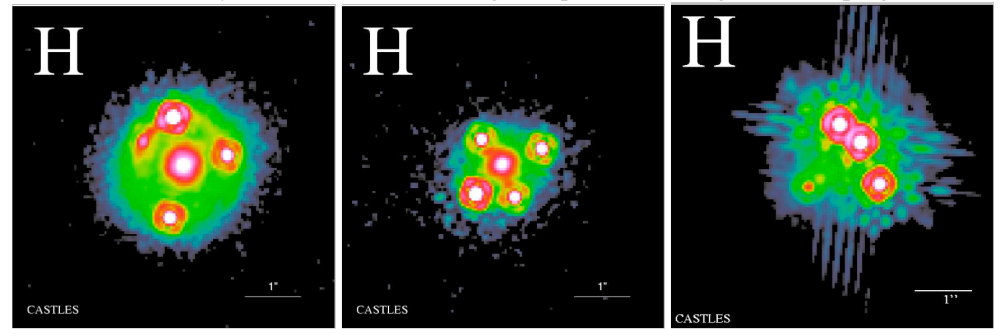 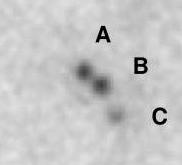 ?
Chiba et al. 2005; 3.1hrs of Subaru
Tommaso Treu chart – JWST Frontiers
Direct detection of a dark substructure
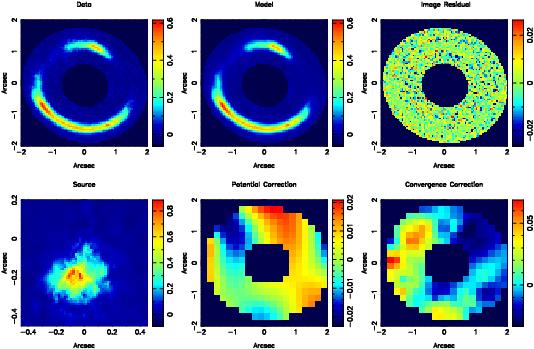 Vegetti et al 2010
Tommaso Treu chart – JWST Frontiers
[Speaker Notes: TMT WIRC will go to vis, but not 1st light.]
Conclusions
JWST observations of gravitationally lensed QSOs can solve three open problems
Are there dark satellites around galaxies? 
MIRI imaging of lensed dusty torus
Which comes first, black hole or host spheroid?
NIRSPEC spectroscopy of lensed QSO hosts
Are dark matter density profiles universal?
NIRSPEC spectroscopy of lensed QSO hosts
NIRSPEC spectroscopy of foreground deflector
BIG TASK FOR THE NEXT 5 YEARS IS FINDING TARGETS
Tommaso Treu chart – JWST Frontiers
The Extragalactic Background: Are we missing something?
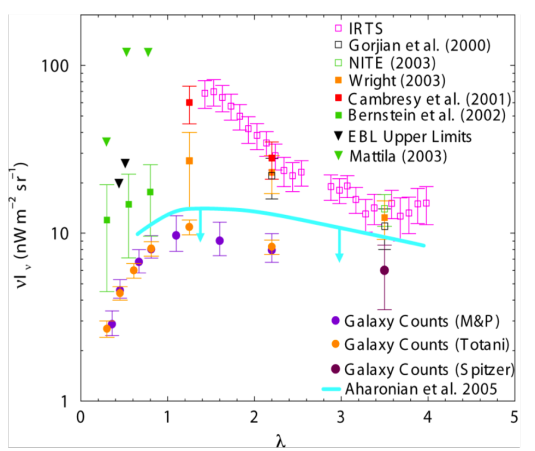 Bock et al. 2006
At face value, the integrated extragalactic background light suggests a major source of energy in the near-IR
	- early energetic galaxy formation?
	- bad subtraction of zodiacal foreground?
Harry Ferguson chart – Frontiers conference
Mid-Infrared Observation of High Redshift Galaxy Evolution
Alexandra Pope (UMass Amherst)
JWST Workshop – STScI Baltimore
June 8, 2011
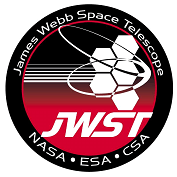 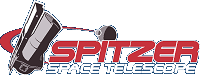 [Speaker Notes: -”understanding the assembly of galaxies” one of the main science goals of JWST
-what we learned from Spitzer, pose good questions for JWST
- Also think about where we will be at in 2017-1018 with other other IR/submm facilities]
Spectral energy distribution (SED) of high redshift submillimeter galaxies (SMGs)
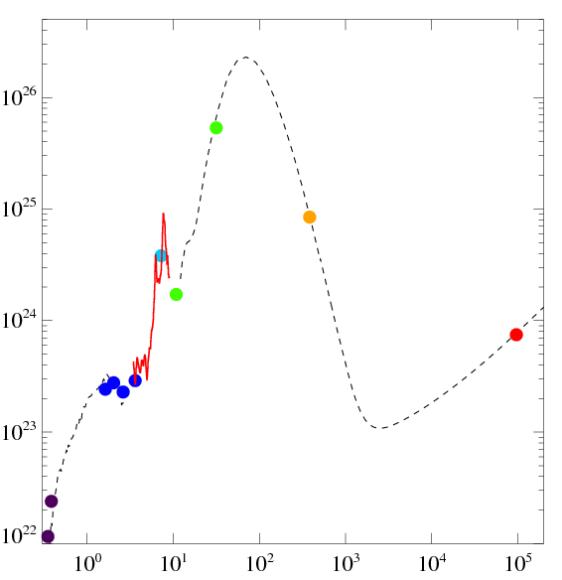 Herschel
Circa 2011: Well sampled SED for ULIRGs z~1-3
 Spectroscopy can provide a probe of the underlying radiation field
 Mid-IR spectroscopy is sensitive to dust which is dominating the SFRD
MIPS
SCUBA
Luminosity density (WHz-1)
IRS
VLA
IRAC
HST
Rest Wavelength (m)
Alexandra Pope chart – JWST Frontiers
Deep Spitzer MIPS 24μm surveys
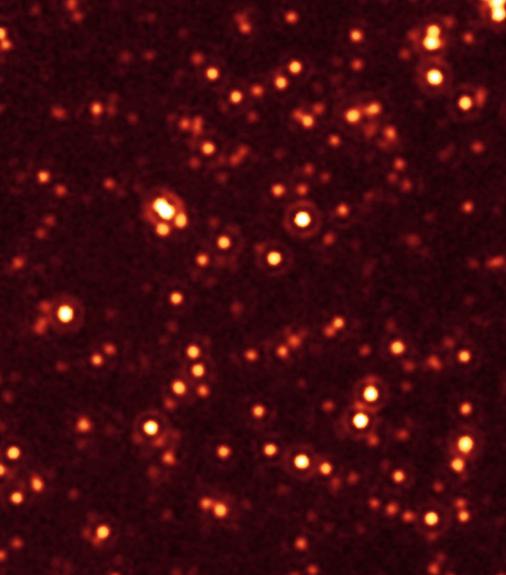 Secure detections* account for 70% of the 24μm background (Papovich+04, Chary+04)
e.g. Counterparts to submillimeter galaxies (SMGs) out to z~4 (Pope+06)
e.g. Detect warm dust in 2/3 of LBGs (Reddy+08)


* Reach the confusion limit at ~60μJy (5σ, Dole+2004)
Alexandra Pope chart – JWST Frontiers
Spitzer GOODS Legacy Survey
Many star forming galaxies still missing from deep 24μm surveys
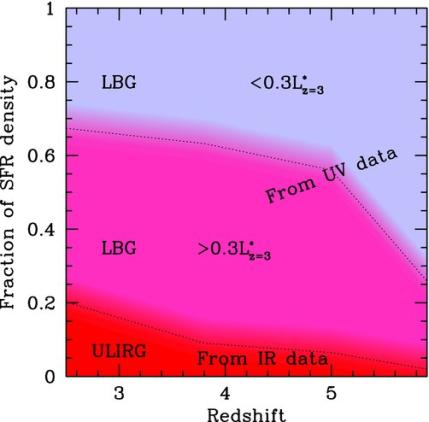 Bouwens et al. 2009
Reddy et al. 2010
Alexandra Pope chart – JWST Frontiers
JWST/MIRI spectra of z>4 galaxies?
Spitzer/IRS saw PAHs out to z~4

JWST/MIRI will see the 6.2μm PAH out to z~3.5 and the 3.3μm PAH out to z~7 – track down the earliest dust and learn how it formed
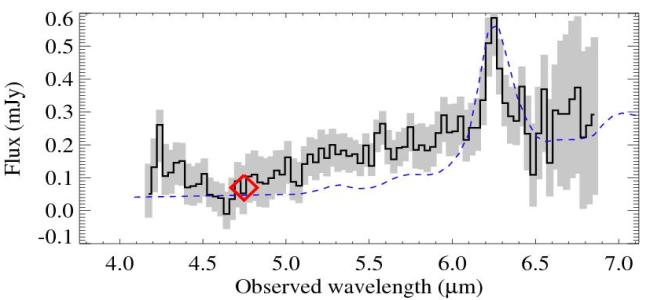 24 hr Spitzer IRS spectrum of the z=4 SMG GN20
Riechers et al. in preparation
Alexandra Pope chart – JWST Frontiers
What if SMGs are really powered by AGN?
SMGs have sizes of :
		~0.6 arcsec 		~5kpc 	                            (Engel+10, Younger+08)
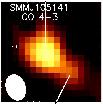 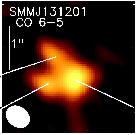 JWST/MIRI has a resolution of 0.3 arcsec at 10μm – we can try to resolve the 3.3μm PAH emission in galaxies at z<2
 
Compare to distribution of large dust grains as traced by ALMA
Alexandra Pope chart – JWST Frontiers
Synergy with Herschel, ALMA and other (sub)mm facilities
We need to plan JWST program that will complement other capabilities and facilities circa 2017/2018: 

Herschel will have provided a statistic samples of high redshift ULIRGs 
ALMA will be underway “detecting molecular gas in Milky Way like galaxies out to z~3” – but on smaller targeted samples
Large single dish (sub)mm telescopes (LMT, CCAT) can provide statistical samples of LIRGs – only probing the cold dust
Alexandra Pope chart – JWST Frontiers
Summary
We have learnt a lot from Spitzer – this puts us in a great position to plan innovative projects for JWST

Several key areas where still have a lot to learn about dust in high redshift galaxies: 
Directly detect dust in the galaxies which dominate the SFRD
Understand the detailed composition of dust at high redshift which constrains the production mechanisms
Relative heating of dust from starbursts and AGN activity

JWST together with ALMA will be a powerful duo for attacking these problems
Alexandra Pope chart – JWST Frontiers
[Speaker Notes: But first, what we know from Spitzer]
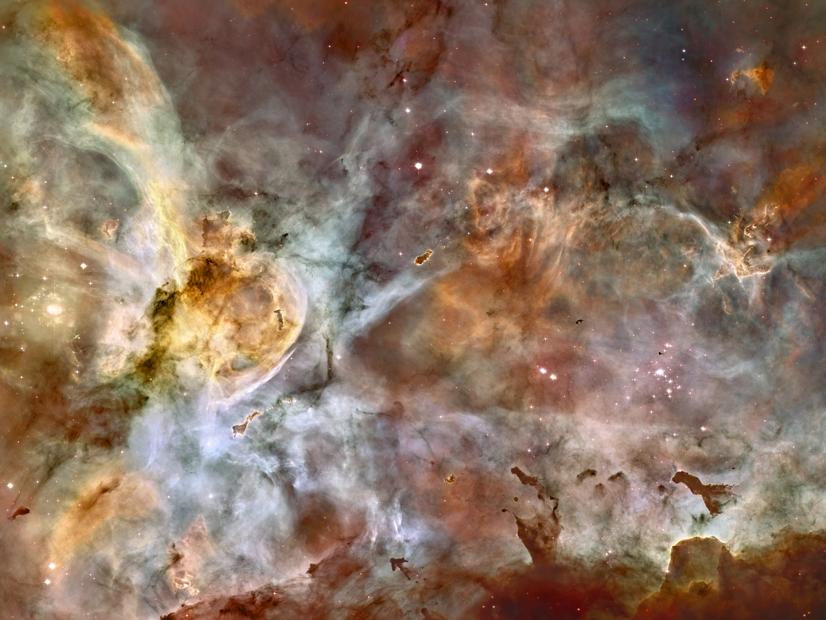 The James Webb Space Telescope
JWST Science Themes – The Birth of Stars and Planetary Systems
The power of high-res ir imaging
(Hints from WFC3)
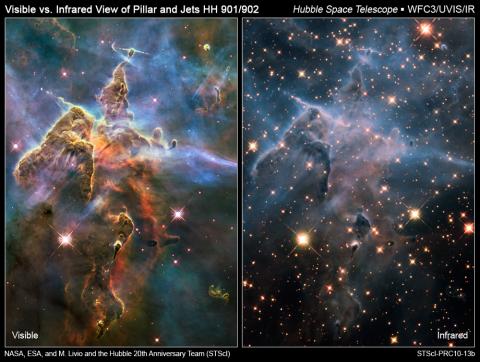 The Carina Nebula
[Speaker Notes: Environment – massive stars produce winds and radiation; disrupt SF or cause it?
Inventory        - boundary b/w smallest brown dwarfs and planets is yet unknown; imaging will measure it and spectroscopy will yield fundamental properties (masses, composition).
Point out that IR imaging will penetrate through the dust and reveal hidden stellar nurseries.
 Follow up spectroscopy will provide detailed properties for young stars, insights into the IMF.
 Something interesting: note the color of the red star in the top-right of the IR panel…its barely seen in the optical plane.]
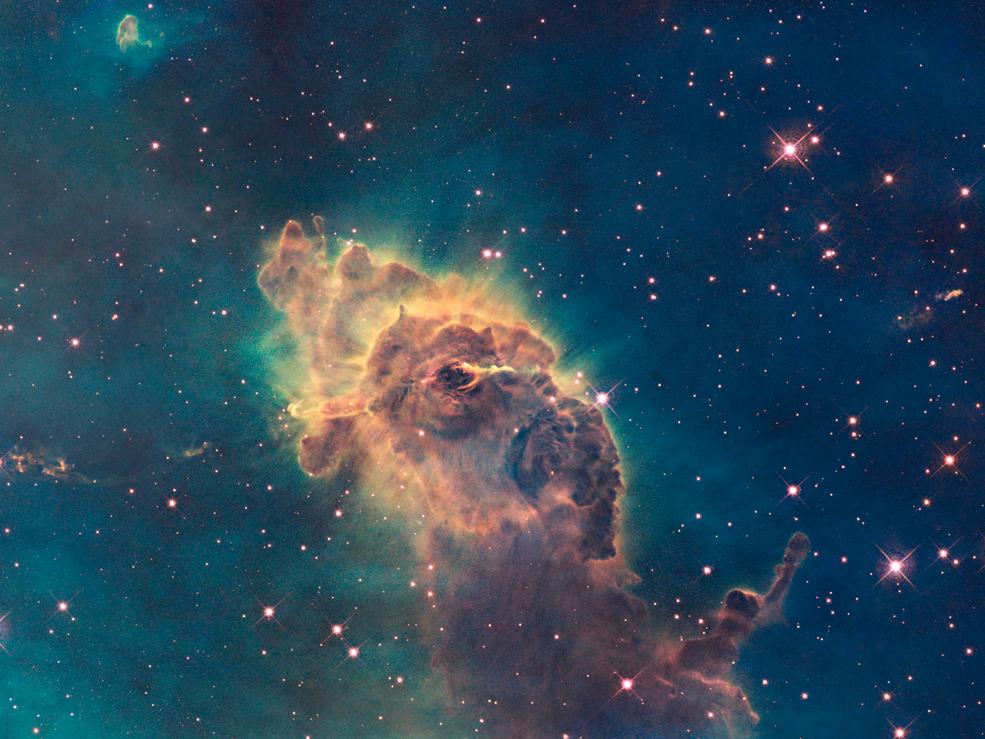 The James Webb Space Telescope
JWST Science Themes – The Birth of Stars and Planetary Systems
- Lifting the Curtain on Star Formation (optical)
[Speaker Notes: Just another nice example of why IR observations are so powerful – young star and its jet are revealed when you can see past the dust.
Could stress here that WFC3/IR barely pushes the IR, JWST will fully explore it and offer unprecedented overlapping spectroscopy.]
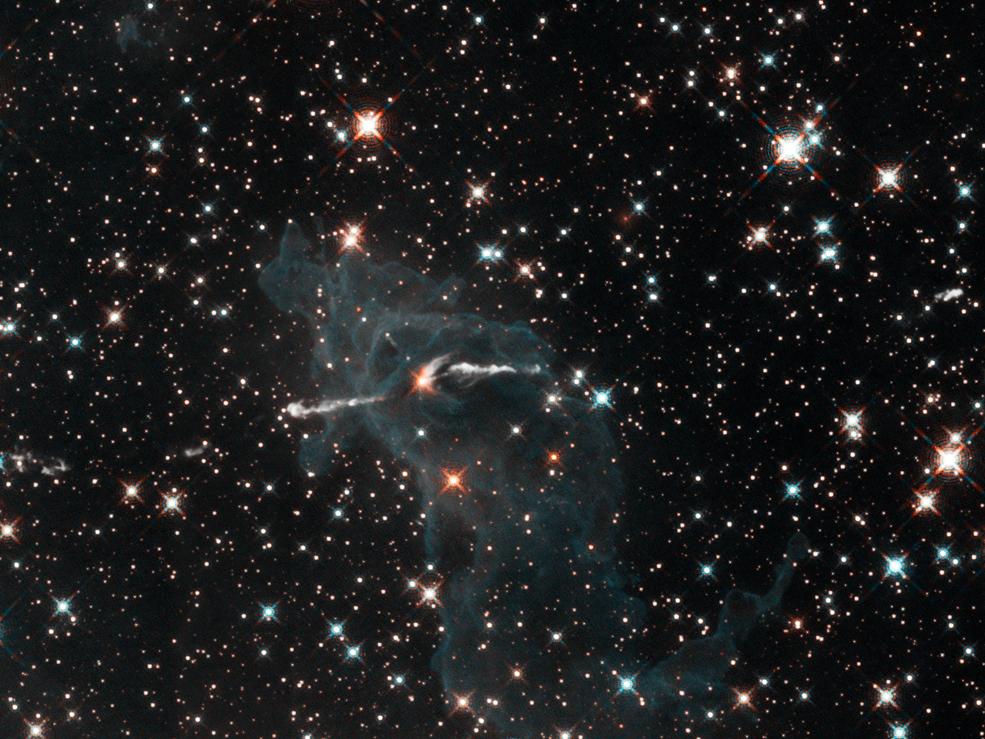 The James Webb Space Telescope
JWST Science Themes – The Birth of Stars and Planetary Systems
- Lifting the Curtain on Star Formation
JWST Questions
1.) How do clouds collapse and form stars and planets?
2.) How does environment affect star formation?
3.) How does feedback from star formation affect environment, and trigger 
     new star formation?
4.) How are chemical elements produced and recirculated?
5.) What is the stellar and substellar IMF, to and beyond the H-burning limit?
6.) How does the IMF depend on environment (age, metallicity, binarity)?
[Speaker Notes: Just another nice example of why IR observations are so powerful – young star and its jet are revealed when you can see past the dust.
Could stress here that WFC3/IR barely pushes the IR, JWST will fully explore it and offer unprecedented overlapping spectroscopy.]
Jon Lunine chart – JWST Webinar
Jon Lunine chart – JWST Webinar
The James Webb Space Telescope
The Outer Solar System
1.) NIRSpec will measure IR spectra for all known 
     Kuiper Belt Objects (KBOs).

2.) Spectral features from water ice will be mapped 
     at redder wavelengths than currently possible, 
     revealing surface mineralogy.

3.) The Chemical compositions of these objects will 
     provide clues to the nature of the solar nebula.  
     This in turn provides insights on the early    
     formation and evolution of the solar system.
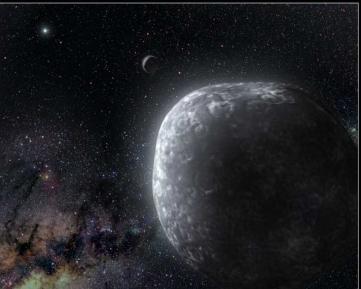 Artist’s impression of a binary KBO
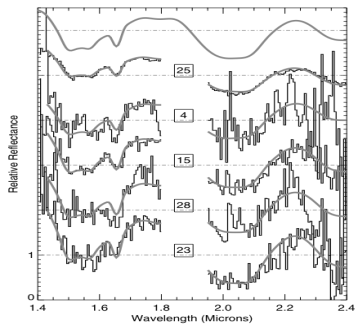 NIRC spectra of water ice features in Haumea collision family objects
If JWST launched tomorrow, we have great ideas
What causes the rotational modulation of the spectrum of Uranus?
Why is Neptune’s stratosphere hotter than Uranus’s?
Observe solar systems forming from proto-planetary disks
Gravitational effects
Chemistry and transport of water and organics
Find a molten proto-earth afterglow?
Study known exoplanets 
Orbital constraints
Direct imaging
Sizes, atmospheres & thermal structure from transits & eclipses
Tricky observing strategy decisions – need to prioritize what to do early
Harry Ferguson chart – Frontiers conference
Neptune’s Stratospheric Emission

       CH4                                 C2H6
Heidi Hammel chart – Frontiers conference
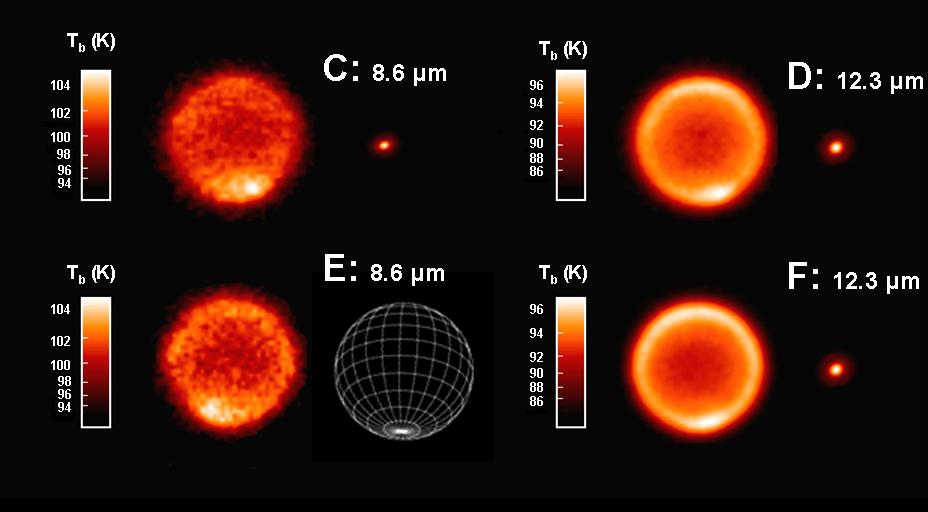 Δt =6.83 hrs                                    Δt =2.25 hrs
O  MIRI resolution O
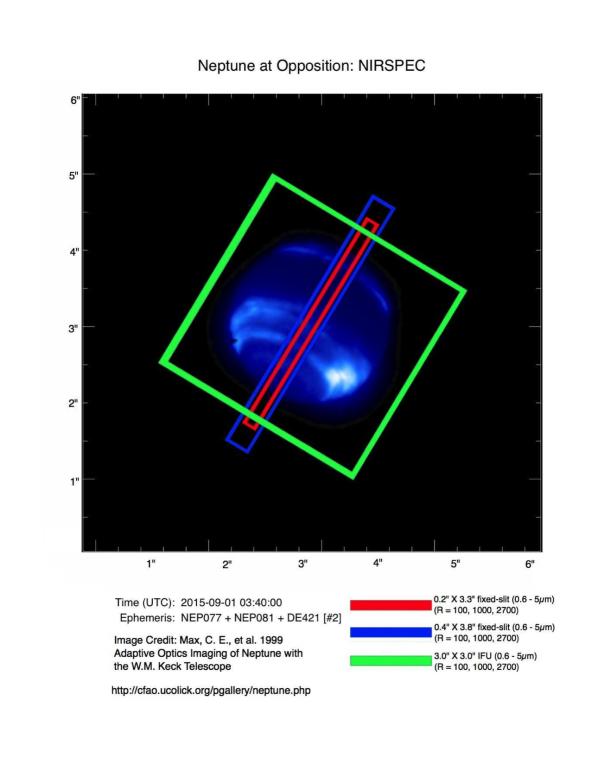 Neptune with JWST/NIRSPEC
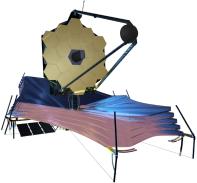 Heidi Hammel chart – Frontiers conference
The James Webb Space Telescope
Transient Objects
1.) Explore the nature of exotic transients through increased sensitivity and 
     resolution (GRBs, Sne, tidal disruption events, unknown objects, …).

2.) Measure the nature of Dark Energy through IR light curves of SNe.

3.) Measure the SNe rate at high-z and probe its connection with the star 
     formation rate and galaxy morphology.
The James Webb Space Telescope
Specific JWST Science Efficiencies
Solar System – JWST/MIRI spectroscopy of gas giants will resolve temperature sensors and shed light 
                           on underlying driving dynamics.
 
Debris Disks – JWST/MIRI will provide sensitivity and resolution to map the 10 and 20 micron silicate   
                          emission features generated by circumstellar dust graints (<2 hours).

Exoplanets – JWST/NIRSpec will measure phase curves of exoplanets around nearby M dwarfs 
                        (< 1 hour) and characterize water features in the atmospheres of “ocean planets”.

Stars and Star Clusters – JWST/NIRCam will measure the stellar mass function down to the hydrogen 
                                            burning limit in stellar populations out to 25 kpc (<3 hours).

Galaxy Evolution – JWST spectroscopy of star forming galaxies allows calculation of escape fraction 
                                  and contributions to ionization budget.

First Objects – JWST will resolve ambiguities from Hubble and Spitzer in fitting SEDs by spectroscopically 
                          characterizing early systems at z = 9, and characterizing stellar contributions to z > 10.  First 
                          explosions will be seen through a time rise of radiation as the fireball expands and cools.

Dark Energy –  JWST/NIRCam sensitivity will enable high precision measurements of the Hubble constant 
                           and characterize departures from a flat Universe.  A 1% error in Ho can be achieved in a 
                           few hundred hour survey with JWST.
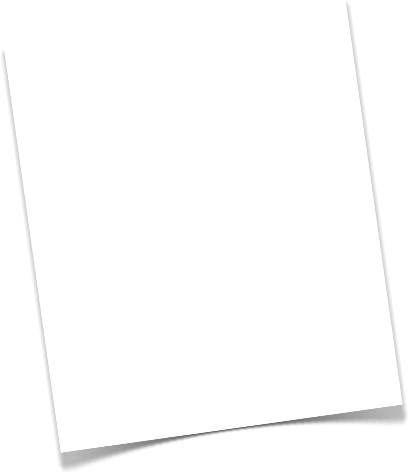 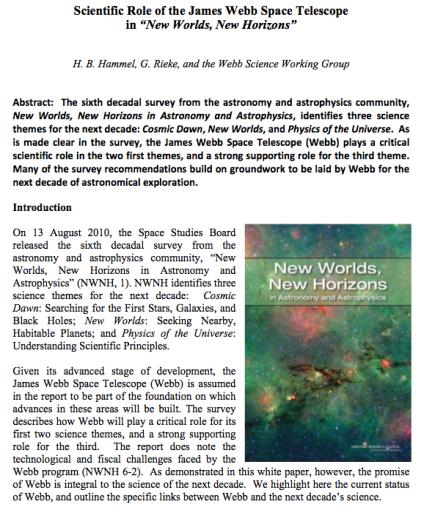 The James Webb Space Telescope
Synergy Between Future Facilities
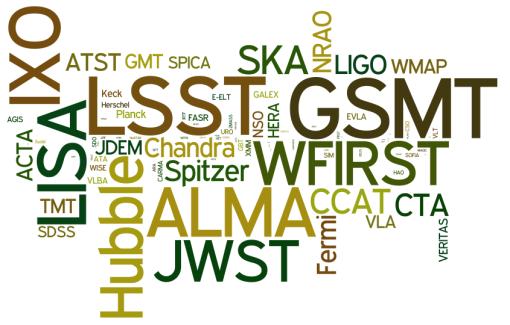 JWST is an essential component 
of the 2010 Decadal Survey
[Speaker Notes: The wordle shows how many times the different missions were mentioned in NWNH.  
- JWST is almost mentioned as many times as LSST and WFIRST, despite not being a formal part of the Decadal Survey’s priorities!]
The James Webb Space Telescope
Visit JWST at:
- The Space Telescope Science Institute (STScI): http://www.stsci.edu/jwst/
- NASA Goddard Space Flight Center (GSFC): http://www.jwst.nasa.gov/
- European Space Agency (ESA): http://sci.esa.int/science-e/www/area/index.cfm?fareaid=29
- Canadian Space Agency (CSA): http://www.asc-csa.gc.ca/eng/satellites/jwst/default.asp
- Northrop Grumman: http://www.as.northropgrumman.com/products/jwst/index.html
- JWST Observer Facebook: http://www.facebook.com/pages/JWST-Observer/103134319723237
- flickr: http://www.flickr.com/photos/nasawebbtelescope/
Twitter: @auraJWST
STScI Frontiers Webcast archive: https://webcast.stsci.edu/webcast/archive.xhtml 


- JWST Public Website: http://webbtelescope.org/webb_telescope/
- JWST Public Facebook: http://www.facebook.com/webbtelescope
- Twitter: @NASAWebbTelescp
- Youtube: http://www.youtube.com/user/NASAWebbTelescope


- Newsletter at STScI: https://blogs.stsci.edu/newsletter/
- Newsletter at GSFC: http://www.jwst.nasa.gov/newsletters.html
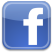 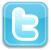 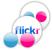 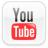 The James Webb Space Telescope
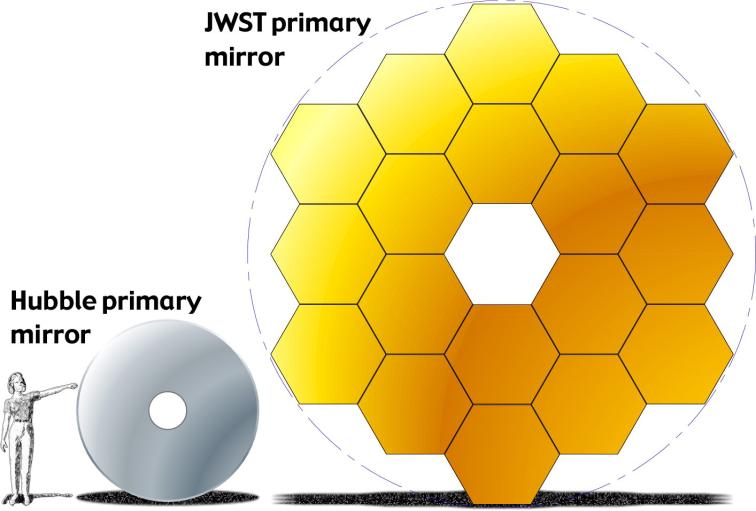 JWST
6.5 meters
Hubble
2.4 meters
Spitzer
0.85 meters
Light Gathering Power
JWST = 25 m2 ; Hubble = 4.5 m2 ; Spitzer = 0.6 m2
The James Webb Space Telescope
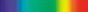 HST
Light gathering power
(Mirror Area)
JWST
Spitzer
0.1 microns
1 microns
10 microns
100 microns
Wavelength
Light Gathering Power
JWST = 25 m2 ; Hubble = 4.5 m2 ; Spitzer = 0.6 m2
[Speaker Notes: A comparison for just optical and near-IR great observatories. 
- Stress that key element of a telescope is the light gathering power, which scales with the area of the primary mirror, not the diameter.]
The James Webb Space Telescope
Diffraction Limits of Hubble, Spitzer, and JWST at various wavelengths
 (Minimum angular separation of a source that can be resolved)
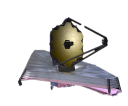 JWST (D = 6.5 M)
 NIRCam @ 2 mm = 0.063’’
 NIRCam @ 4 mm = 0.126’’
 MIRI @ 10 mm = 0.317’’
 MIRI @ 20 mm = 0.635’’
Diffraction Limits
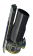 Spitzer (D = 0.8 M)
 IRAC @ 3.6 mm = 0.93”
 IRAC @ 8.0 mm = 2.06”
 MIPS @ 24 mm = 6.18”
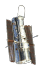 Hubble (D = 2.4 M)
 ACS    @ 0.5 mm = 0.043’’
 WFC3 @ 1.6 mm = 0.138’’
Best sampling demands a pixel size that is slightly finer than nyquist limit (l/2D)
(i.e., ~2 pixels should sample the diffraction limits given above)
But, Hubble pixels are 0.04 – 0.05” at <1 mm and 0.13” at >1 mm
        Spitzer pixels are 1.2” at <8 mm and 2.55” at 24 mm
                Hubble can not fully sample diffraction limit at optical or IR wavelengths
                Spitzer only reaches diffraction limit at l > 24 microns

JWST NIRCam has two modules, with pixel size 0.0317” at <2.5 mm and 0.0648 at >2.5 mm
JWST MIRI has pixel size of 0.11 arcsec
                JWST optimally samples the diffraction limit at 2 mm, 4 mm, and 7+ mm